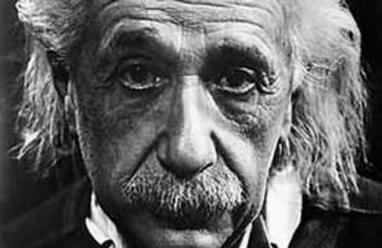 Альберт Эйнштейн
«Хочу выяснить, каким фундаментальным законом следовал Бог, создавая Вселенную. Ничто иное меня не интересует»
Парадоксальный гений
Жизненный путь Альберта Эйнштейна был полон парадоксов.
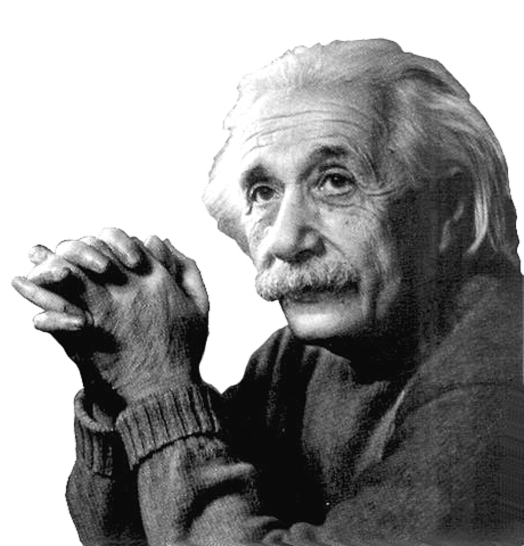 Гениальный физик в школе  испытывал серьезные сложности. Ученый с мировым  именем, гордость немецкой  науки,  был вынужден покинуть  свою  страну из-за  преследования нацистов.
Детство гения
Эйнштейн родился в 11:30 14 марта 1879 года в городе Ульме на юге Германии. В детстве Эйнштейн не был особенно способным ребенком. Он казался отсталым, поздно начал говорить. Все это кажется несколько странным, особенно для будущего математика. Как правило, математические способности проявляются в очень раннем возрасте. Многие из выдающихся математиков уже задавали вопросы о больших или бесконечно больших числах, когда им не было и трех лет.
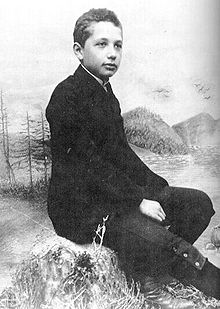 Альберт в 14 лет
Отец Эйнштейна
Герман Эйнштейн (1847—1902), был совладельцем маленького предприятия по производству перьевой набивки для матрасов и перин.
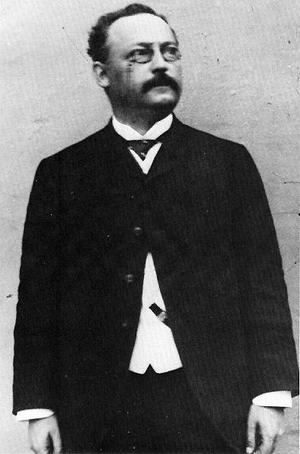 Мать Эйнштейна
Паулина Эйнштейн (в девичестве Кох, 1858—1920) была из семьи состоятельного торговца кукурузой Юлиуса Дерцбахера.
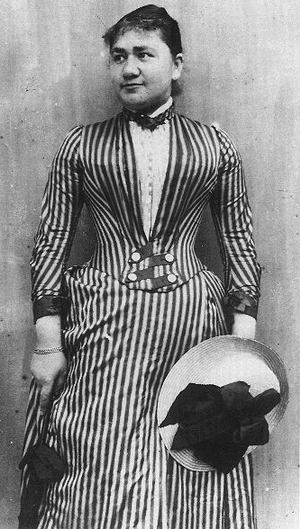 Сестра Эйнштейна
Младшая сестра Мария (Майя, 1881-1951)
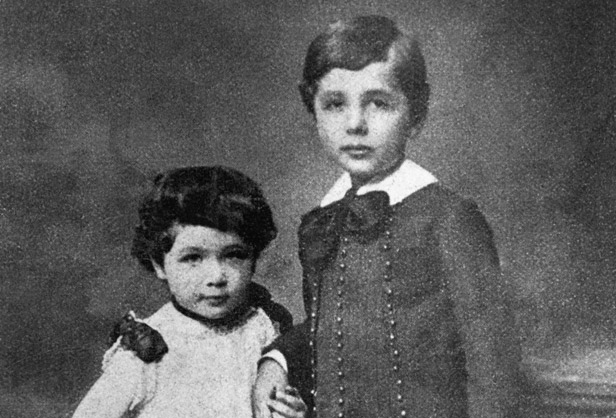 Свободная Швейцария
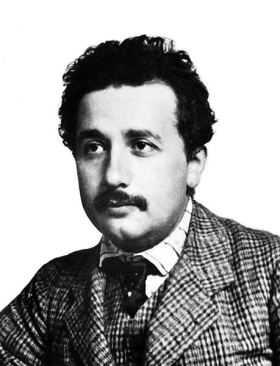 Осенью 1895 года Альберт Эйнштейн прибыл в Швейцарию, чтобы сдать вступительные экзамены в Высшее техническое училище (Политехникум) в Цюрихе и стать преподавателем физики. Блестяще проявив себя на экзамене по математике, он в то же время провалил экзамены по ботанике и французскому языку, что не позволило ему поступить в Цюрихский Политехникум. Однако директор училища посоветовал молодому человеку поступить в выпускной класс школы в Аарау (Швейцария), чтобы получить аттестат и повторить поступление.

Первое, что удивило Альберта в новой школе, это дух свободы и демократии.
В то же время Альберт все больше отдавался своим грезам. «Если бы мы могли путешествовать со скоростью света…», мечтал будущий ученый.
Зачетный лист Альберта Эйнштейна
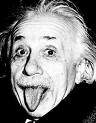 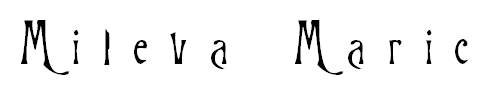 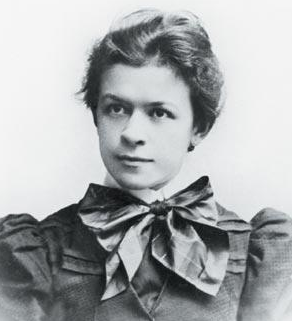 Во время учебы в Политехникуме Альберт познакомился со своей будущей женой. Талантливая сербка Милева Марич была единственной девушкой среди студентов. Общие научные интересы быстро сблизили молодых людей.
«Когда я женюсь на любимой женщине, мы будем вместе заниматься наукой . Не хочу терять время с невежественными и необразованными людьми», писал Альберт своей возлюбленной.
Патентное бюро
Эйнштейн работал в Бюро патентов с июля 1902 по октябрь 1909, занимаясь преимущественно экспертной оценкой заявок на изобретения. В 1903 году он стал постоянным работником Бюро. Характер работы позволял Эйнштейну посвящать свободное время исследованиям в области теоретической физики.
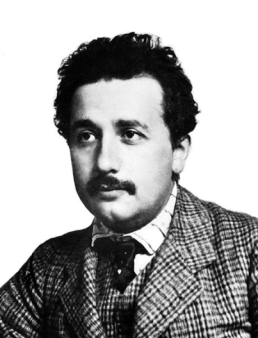 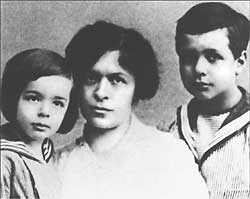 6 января 1903 года Эйнштейн женился на двадцатисемилетней Милеве Марич. У них родились трое детей.
Год чудес
1905 год вошёл в историю физики как «Год чудес» . В этом году «Анналы физики», ведущий физический журнал Германии, опубликовал три выдающиеся статьи Эйнштейна, положившие начало новой научной революции:

1. «К электродинамике движущихся тел». С этой статьи начинается теория относительности.
2. «Об одной эвристической точке зрения, касающейся возникновения и превращения света». Одна из работ, заложивших фундамент квантовой теории.
3. «О движении взвешенных в покоящейся жидкости частиц, требуемом молекулярно-кинетической теорией теплоты»— работа, посвящённая броуновскому движению и существенно продвинувшая статистическую физику.
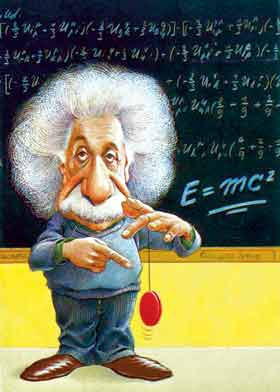 «Если теория относительности подтвердится, то немцы скажут, что я немец, а французы — что я гражданин мира; но если мою теорию опровергнут, французы объявят меня немцем, а немцы — евреем.»
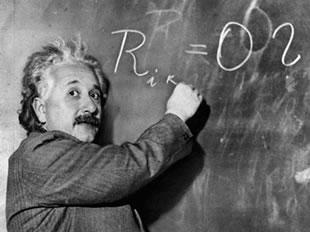 Эйнштейн был профессором Цюрихского, Пражского, Берлинского  университетов, а также Принстонского института фундаментальных исследований.
Всемирное признание
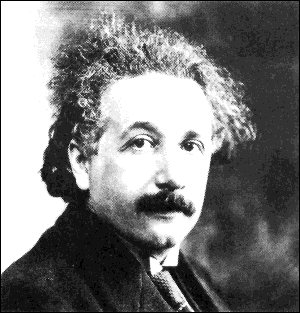 До Эйнштейна в физике не существовало таких понятий, как деформированные пространства и время. Все планеты, считал Эйнштейн, вызывают искривление пространства. Поэтому световые лучи, огибая это искривление, должны отклоняться.
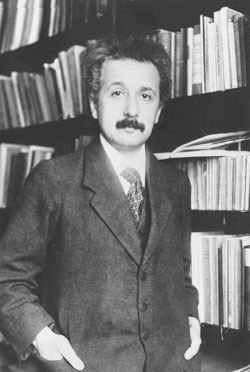 Не хватало только практического подтверждения. Сложность состояла в том, что необходимые наблюдения были возможны только при полном солнечном затмении. Подходящий случай представился в 1919 году. Фотографии, сделанные астрономом Артуром Эддингтоном, стали доказательством теории Эйнштейна. Так ученый приобрел всемирное признание.
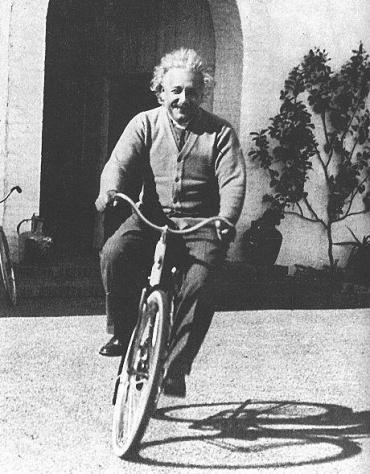 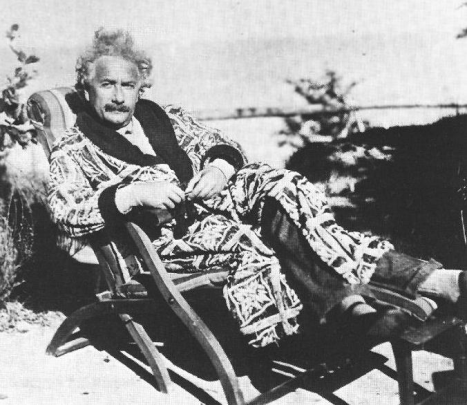 Великий физик был человеком увлеченным, слегка рассеянным и мечтательным; по нынешним меркам — «сумасшедшим ученым». Энциклопедистом он не стал — гуманитарные интересы физика ограничивались одной лишь философией, однако на техническом поле его ум мог работать в любом направлении: от формул карточных фокусов до устройства холодильников.
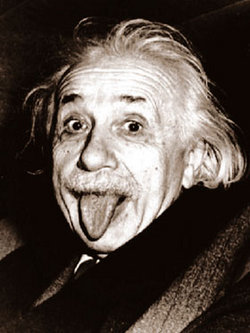 Знаменитый снимок был сделан на 72-летии ученого. Он устал позировать и в ответ на просьбу фотографа Артура Сассе улыбнуться показал ему язык.
Альберт и музыка
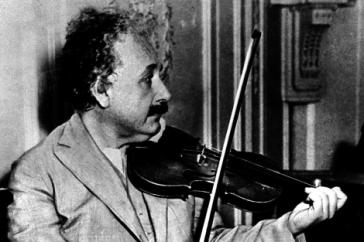 Эйнштейн хорошо играл 
на скрипке. 



В 1907-1908 гг. в Берне 
существовал 
самодеятельный квинтет, 
исполнявший Моцарта, Гайдна, Бетховена. 
В состав квинтета входили юрист, математик, 
переплётчик, тюремный надзиратель ... и физик! 
Им был Альберт Эйнштейн.
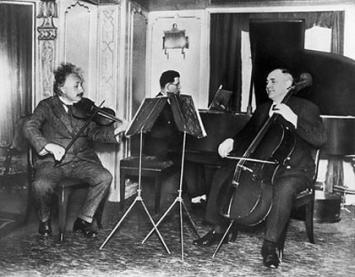 Кто делает открытия.
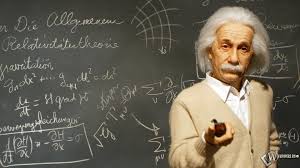 Однажды Эйнштейна спросили, как делают открытия.- Очень просто. Все знают, что это сделать невозможно. Случайно находится один невежда, который этого не знает. Он-то и делает открытие,- ответил ученый.
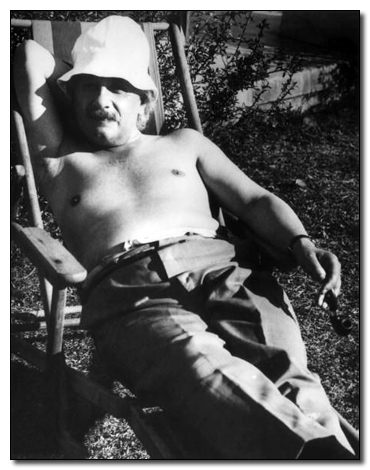 Шляпу жалко.
Однажды Эйнштейн был у знакомых в гостях. Когда он собрался уходить, начался дождь, и ему предложили шляпу.- Зачем?- сказал Эйнштейн.- Ведь она сохнет дольше, чем волосы. Это же очевидно.
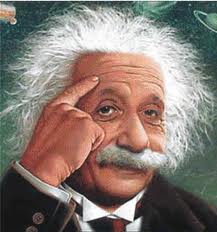 Легко запомнить.
Молодая дама настойчиво просила Эйнштейна позвонить ей по телефону.- Мой телефон легко запомнить, - убеждала она.-36-361-144.Запомнили? Повторите.- Запомнил,- сказал Эйнштейн.- Три дюжины, 19 и 12 в квадрате…
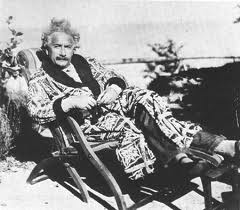 Профессия-королева.
Однажды Эйнштейн, послушав, как бельгийская королева играет на скрипке, сказал ей:- Вы прекрасно играете, ваше величество. Вам совершенно не нужна профессия королевы.
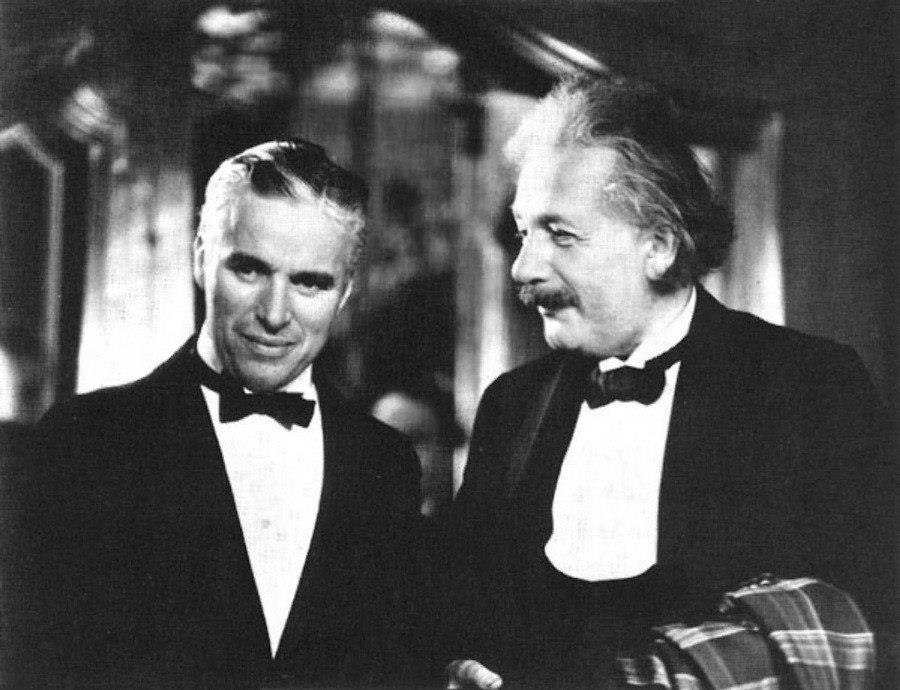 Коллеги.
Однажды Эйнштейн шел по коридору Принстона, а навстречу ему — молодой и о-очень малоталантливый физик. Поравнявшись с Эйнтейном, он фамильярно хлопнул его по плечу и покровительственно спросил:— Ну как дела, коллега?— Коллега? — удивлённо переспросил Эйнштейн. — Неужели Вы тоже больны ревматизмом?
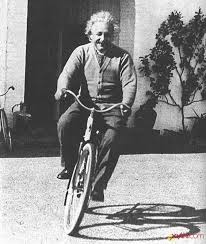 Знаете ли вы теорию относительности.
Супругу Альберта Эйнштейна спросили:— Вы знаете теорию относительности Эйнштейна?— Не очень, — призналась она. — Зато никто в мире лучше меня не знает самого Эйнштейна.
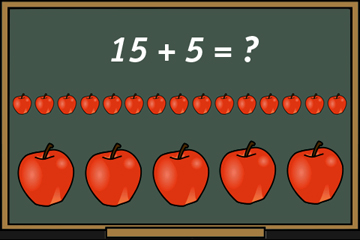 Арифметика.
Однажды, зайдя в берлинский трамвай, Эйнштейн по привычке углубился в чтение. Потом, не глядя на кондуктора, вынул из кармана заранее отсчитанные на билет деньги.— Здесь не хватает, — сказал кондуктор.— Не может быть, — ответил ученый, не отрываясь от книжки — А я вам говорю — не хватает.Эйнштейн еще раз покачал головой, дескать, такого не может быть. Кондуктор возмутился:— Тогда считайте, вот — 15 пфеннигов. Так что не хватает еще пяти.Эйнштейн пошарил рукой в кармане и действительно нашел нужную монету. Ему стало неловко, но кондуктор, улыбаясь, сказал:— Ничего, дедушка, просто нужно выучить арифметику.
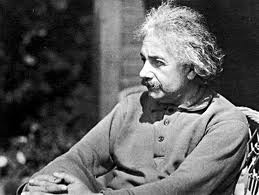 В гостях.
Когда Эйнштейн был в гостях у супругов Кюри, он заметил, сидя в гостиной, что на соседние с ним кресла никто не садится. Тогда он обратился к хозяину Жолио-Кюри:— Сядьте около меня, Фредерик! А то мне кажется, что я присутствую на заседании Прусской академии наук.
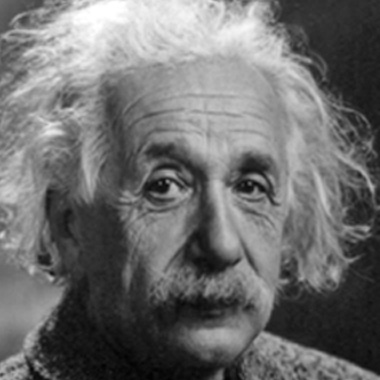 Эдисон.
Эдисон однажды пожаловался Эйнштейну, что никак не может найти себе помощника. Эйнштейн поинтересовался, как он определяет их пригодность. В ответ Эдисон показал ему несколько листов с вопросами. Эйнштейн стал их читать:— Сколько миль от Нью-Йорка до Чикаго? — и ответил — Надо заглянуть в железнодорожный справочник.Он прочёл следующий вопрос:— Из чего делают нержавеющую сталь? — и ответил — Это можно узнать в справочнике по металловедению.Быстро просмотрев остальные вопросы, Эйнштейн отложил листки и сказал:— Не дожидаясь отказа, снимаю свою кандидатуру сам.
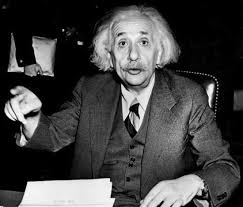 Об открытиях.
Однажды на лекции Эйнштейна спросили, как делаются великие открытия. Он ненадолго задумался и ответил:— Допустим, что все о чем-то знают, что это невозможно сделать. Однако находится один невежда, который этого не знает. Он-то и делает открытие.
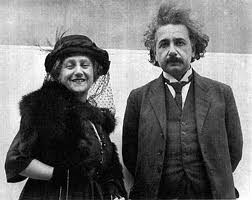 Жена.
Жену Эйнштейна спросили, что она думает о своем муже. Она ответила:— Мой муж гений! Он умеет делать абсолютно все, кроме денег!
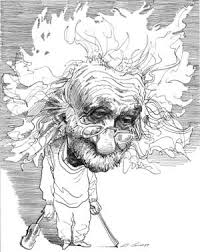 Время и вечность.
Американская журналистка миссис Томпсон брала интервью у Эйнштейна:— Какая, на ваш взгляд, разница междй временем и вечностью?— Дитя мое, если бы у меня было время, чтобы объяснить вам эту разницу, то прошла бы вечность, прежде чем вы ее поняли.
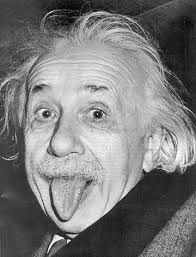 Я слишком сумасшедший чтобы не быть гением.
Только те, кто предпринимают абсурдные попытки, смогут достичь невозможного.
Я не знаю, каким оружием будет вестись третья мировая война, но четвёртая – палками и камнями.
Вопрос, который ставит меня в тупик: сумасшедший я или все вокруг меня?
Бессмысленно продолжать делать то же самое и ждать других результатов.
Единственная причина для существования времени – чтобы все не случилось одновременно.
Благоприятная возможность скрывается среди трудностей и проблем.
Образование – это то, что остаётся после того, как забывается всё выученное в школе.
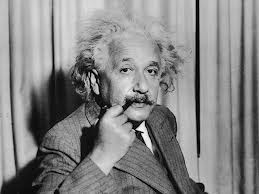 Высказывание
1.Человек, который никогда не ошибался, никогда не пробовал сделать что-нибудь новое
Большинство людей не пробует делать ничего нового из-за страха ошибиться. Но этого не надо бояться. За частую человек, потерпевший поражение, узнаёт о том, как побеждать больше, чем тот, к кому успех приходит сразу.
2. Образование- это то, что остаётся после того, когда забываешь всё, чему учили в школе.
Через 30 лет вы совершенно точно забудете  всё, что вам приходилось изучать в школе. Запомниться только то, чему вы научились сами.
3.В своём воображении я свободен рисовать как художник. Воображение важнее знания. Знание ограничено. Воображение охватывает весь мир. Когда понимаешь насколько далеко человечество продвинулось с пещерных времён, сила воображения ощущается в полном масштабе. То, что у нас будет в будущем,  будет построено с помощью нашего воображения.
4. Секрет творчества состоит в умении скрывать источники своего вдохновения. Уникальность вашего творчества зачастую зависит от того, насколько хорошо вы умеете прятать свои источники. Вас могут вдохновлять другие великие люди, но если вы в положение, когда на вас смотрит весь мир, ваши идеи должны выглядеть уникально.
5.Ценность человека должна определяться тем, что он даёт, а не тем, чего он способен добиться. Старайтесь стать не успешным, а ценным человеком. Если посмотреть на всемирно известных людей, то можно увидеть, что каждый из них что-то  дал этому миру. Нужно давать, что бы иметь возможность брать. Когда вашей целью станет увеличение ценностей в мире, вы подниметесь на следующий  уровень жизни.
6. есть 2 способа жить:вы можете жить так, как будто чудес не бывает и вы можете жить так, как будто всё в этом мире является чудом.
Если жить, будто ничего в этом мире не является чудом, то  вы сможете желать всё, что захотите и у вас не будет препятствий. Если же жить так, будто всё является чудом то вы сможете наслаждаться даже самыми небольшими проявлениями красоты в этом мире. Если жить одновременно 2 способами, то ваша жизнь будет счастливой и продуктивной.
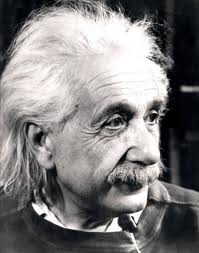 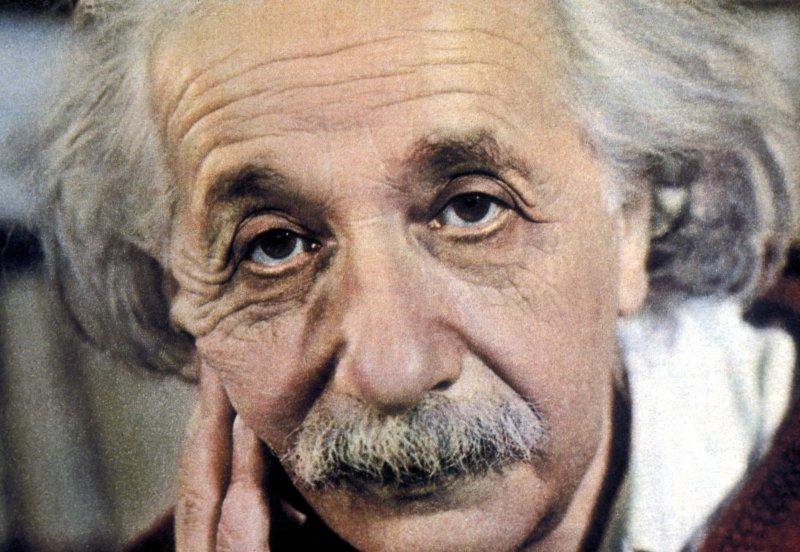 7. Когда я изучаю себя и свой способ думать, я прихожу к выводу, что дар воображения и фантазии значил для меня больше, чем любые способности к абстрактному мышлению. Мечты обо всём, чего бы вы могли добиться в жизни,- это важный элемент позитивной жизни . Позвольте ваше воображению свободно блуждать и создавать мир, в котором вы бы хотели жить.
8. Что бы стать безупречным членом стада овец, нужно в первую очередь быть овцой. Если вы хотите стать успешным предпринимателем, нужно начать заниматься бизнесом прямо сейчас. Хотеть начать, но боязнь последствий, вас ни к чему не приведёт. Это справедливо и в других областях жизни: чтобы выигрывать, прежде всего нужно играть.
9. Нужно выучить правила игры. А затем, нужно начать играть лучше всех. Выучите правила и играйте лучше всех. Просто, как и всё гениальное.
10. Очень важно не перестать задавать вопросы. Любопытство не случайно дано человеку.
Умные люди всегда задают вопросы. Спрашивайте себя и других людей, чтобы найти решение. Это позволит вам узнавать новое и анализировать собственный рост.
Афоризмы Альберта
В конце 1940-х годов Эйнштейн написал в своей заметке о едином мировом правительстве: «Я не знаю, каким оружием будет вестись Третья мировая война, но в Четвертую мы будем воевать палками и камнями».
Работая в Праге, Эйнштейн реагировал на антисемитизм местных жителей язвительными анекдотами. Любимым у него был такой: «Два профессора видят, что уличная вывеска над тротуаром покосилась и вот-вот отвалится. «Ничего, — говорит один из них. — Будем надеяться, что она свалится на голову какому-нибудь чеху».
В ответ на жалобы одной школьницы о ее проблемах с математикой ученый ответил: «Не огорчайтесь. Поверьте, мои трудности еще больше, чем ваши».
Известен афоризм Эйнштейна, придуманный им в ответ на вопрос одной журналистки о разнице между временем и вечностью: «Если бы у меня было время, чтобы объяснить разницу между этими понятиями, то прошла бы вечность, прежде чем вы бы ее поняли».
Чарли и Альберт
В 1931 году во время визита в Америку супруги Эйнштейн познакомились с актером Чарли Чаплиным. Ученый был большим поклонником гениального комика. На премьере фильма «Огни большого города» Чаплин сказал Эйнштейну: «Мне аплодируют потому, что все меня понимают. Тебе же – потому, что тебя не понимает никто».
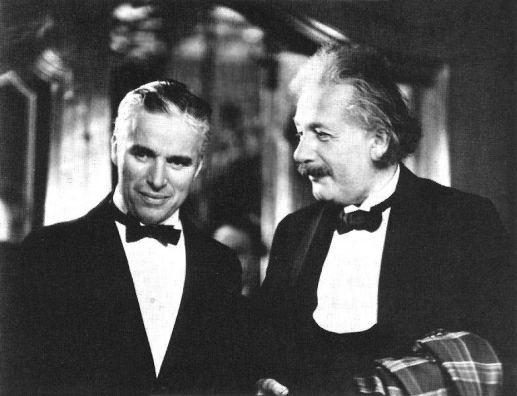 Монро и Альберт
Монро и Альберт – кумиры Америки 1950-х годов. Если Монро была символом красоты, то Эйнштейна считали эталоном гениальности. В то время очень популярным был такой анекдот. Альберт Эйнштейн и Мэрилин Монро встретились на светском приеме. «Если бы мы завели ребенка, - обратилась к ученому актриса, - он унаследовал бы мою красоту и твой ум. Это было бы чудесно». «А если бы он получится красивым, как я, и умным, как ты?» - усмехнулся Эйнштейн.
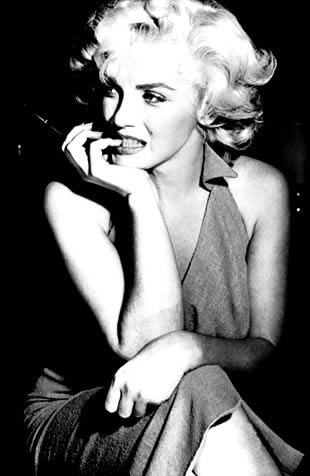